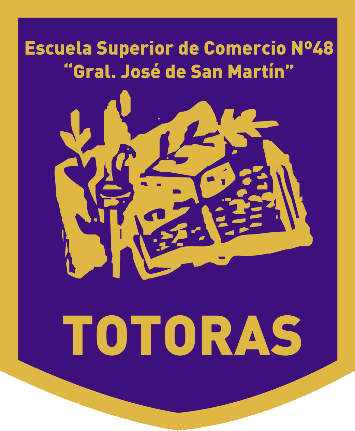 Proyecto de cátedra
Instituto N° 48 – Formación Docente y Carreras Técnicas
Prof. Ester Enriquez y Andrea Lanatti
¿QUÉ ES?
Constituye un plan de trabajo hipotético y es en sí mismo una herramienta que supera, por su valor pedagógico, los diseños tipo programa de materia.
Una propuesta académica en la que se explicitan ciertas previsiones, decisiones y condiciones para la práctica didáctica en el aula (Steiman;2010:19)
Beneficios:
Para el/la DOCENTE:
Organizar mejor el trabajo en la cátedra en tanto puede realizar las previsiones necesarias.
Evitar las improvisaciones e incoherencias en su trabajo áulico.
Facilitar el intercambio académico con sus colegas al constituirse como instrumento de comunicación.
Mejorar el intercambio académico con los estudiantes, en tanto resulta ser un documento que da cuenta de una serie de previsiones (por ejemplo tipo y cantidad de trabajos prácticos); condiciones (ejemplo: requisitos de aprobación expresados en los criterios de acreditación) y decisiones (por ejemplo, línea teórica por la que ha optado la cátedra) que los involucran como sujetos de aprendizaje. 
Disponer de un material que puede facilitar el análisis, la reflexión y la evaluación sobre la propia práctica.
Para los/las ESTUDIANTES:
Organizar mejor su estudio, ya que el proyecto de cátedra explicita claramente cuáles son los contenidos a aprender, la bibliografía obligatoria que opera como soporte teórico de dichos contenidos y cuáles son los trabajos prácticos a resolver.
Conocer la postura de la cátedra en cuanto a la orientación con que es concebida la unidad didáctica y la concepción de aprendizaje que subyace a la propuesta.
Conocer las condiciones de evaluación (parciales y finales, requisitos de entrega de trabajos y criterios que tomará en cuenta el docente o el equipo docente para decidir la aprobación). 
Poseer un documento escrito que en cierto sentido “garantiza” no tener que enterarse de sus obligaciones académicas de un día para otro.
Beneficios:
Para la INSTITUCIÓN:
Coordinar acuerdos referidos a la ausencia o superposición de contenidos, enfoques epistemológicos, propuesta metodológica y criterios de acreditación propios de un área.
Documentar la relación entre los proyectos académicos del Instituto y la concreción de éstos a través de las distintas cátedras. 
Monitorear la articulación de los contenidos mínimos pautados en el plan de estudio.
Disponer de un documento de valor pedagógico para tomar decisiones de equivalencias o, por el contrario, otorgar pases a otros institutos superiores, comunicando fehacientemente la propuesta académica de la cátedra.
Estructura básica de un PROYECTO DE CÁTEDRA:
1). ENCABEZAMIENTO.
2). FUNDAMENTACIÓN (MARCO REFERENCIAL) (4).
3). PROPÓSITOS.
4). CONTENIDOS.
5). PROPUESTA METODOLÓGICA.
6). CRONOGRAMA.
7). EVALUACIÓN.
8). BIBLIOGRAFÍA.
ESTRUCTURA:
1). ENCABEZAMIENTO:
Institución: Instituto de Educación Superior Nº 48 ….
Carrera: 
Cátedra: 
Cuatrimestre/Año lectivo: 
Cantidad de horas reloj semanales: 
Equipo de cátedra y/o docente:
2). Fundamentación (Marco Referencial):
INCLUYE:
El marco curricular (1)
El marco metodológico (2)
El marco didáctico (3)
El marco institucional (4)
Es la fundamentación de la propuesta de trabajo docente. Conlleva implícitamente en una serie de supuestos que le dan sostén. Es necesario que algunos de esos supuestos se hagan explícitos para develar el posicionamiento teórico e ideológico de una cátedra. Constituye una primera anticipación global del proyecto de trabajo con los estudiantes en torno al conocimiento.
Marcos (1):
Curricular: Describe la ubicación de la cátedra en el plan de estudios. Refiere a los aportes específicos del espacio, al tipo de incumbencia profesional y laboral del egresado/a y enuncia el tipo de correlación temática entre la propia cátedra y otras cátedras tanto anteriores como posteriores. 
Por ejemplo: Taller de Práctica III, se  inserta en el plan N° en 3er  año. Es precedida por….. correlatividad únicamente por …., esta cátedra en …., se ubica en la línea de análisis de las unidades curriculares cuyo objeto de estudio se centra en torno a …. en la carrera de …. La correlación del taller III  resulta relevante, ya que se retoma el estudio realizado en… acerca del campo específico para analizarlo ahora en el contexto de …. Se articula horizontalmente con los espacios…. Y verticalmente con …)
Marcos (2)
Epistemológico: tiene que ver con la lectura y el posicionamiento que la cátedra realiza en relación con la disciplina como objeto científico y como producción de conocimiento social a partir de lo cual se desprende su núcleo duro como contenido de enseñanza. Es importante explicar en qué línea teórica se ubica la cátedra con relación al área de contenidos involucrados en la misma. 
Por ejemplo: entendemos al conocimiento como un proceso dialéctico que permite comprender y transformar la realidad, oponiéndonos al saber cómo algo dado y absoluto. Optamos por una Didáctica como teoría acerca de las prácticas de la enseñanza en contextos sociohistóricos determinados, cuyos postulados supongan una interrelación permanente entre la indagación teórica y la práctica pedagógica y cuyo objeto de estudio se centre en torno a las prácticas docentes especialmente en el contexto particular del aula, en tanto espacio social simbólico condicionado por múltiples variables…
Marcos (3):
El marco didáctico: se vincula con el referente teórico por el que opta la cátedra con relación a los procesos de enseñar y aprender una disciplina en particular. Si bien en toda situación de clase hay alguien que enseña y alguien que aprende y esto sucede de alguna manera en particular, una concepción subyace para cada situación-clase. 
Por ejemplo: …la propuesta didáctica parte de la premisa de considerar el aula como un ámbito de reflexión y acción que permita “repreguntarse” la didáctica, teorizando acerca de la práctica y poniendo en juicio analítico la teoría. Para ello, se utilizarán diversas modalidades de enseñanza apropiadas para el nivel, las que serán a su vez analizadas teóricamente en cuanto a su pertinencia para el trabajo en la educación superior, sobre el final de cada clase.
Marcos (4):
El marco institucional: hace referencia a las particularidades coyunturales del contexto socio-histórico, de la propia institución o del grupo de estudiantes que inciden sobre el desarrollo de las clases y, en consecuencia, condiciona alguna de las decisiones que el docente y/o equipo de la cátedra debe tomar al realizar las previsiones para la puesta en marcha de su proyecto de cátedra.
En este apartado, se hace mención también a la participación y/o responsabilidad de la catedra en distintos proyectos institucionales que se desarrollan a lo largo del año. 
Por ejemplo: entre los estudiantes del último año de la carrera se identifican altos porcentajes de profesionales y/o estudiantes con experiencias laborales relacionadas con el campo de estudio de la cátedra, lo que ofrece el particular desafío de enriquecer explícitamente los saberes portados…
…La catedra conjuntamente con el espacio de … tendrán a su cargo  el desarrollo de las jornadas de capacitación … acordadas institucionalmente…
3). PROPÓSITOS
Su función es mostrar, desde la óptica de la enseñanza, qué dirección intenta dársele al proceso áulico o en otros términos, qué ofrece el docente en términos de lo que la cátedra puede garantizar como prácticas que sucederán en el aula, ya sea por posicionamiento teórico, por concepción ideológica, por propuesta metodológica o por el uso de ciertos recursos. En ese caso, prima enunciar la acción docente en relación al núcleo central de contenidos puestos en juego en la cátedra.
Ejemplo: 
Promover el análisis de situaciones de la vida cotidiana a la luz del Derecho Constitucional.
Favorecer la construcción de la identidad docente en cada estudiante como práctico reflexivo, comprometido y responsable de su tarea.  
Generar espacios para articular teoría y práctica desde las observaciones, ayudantías y  prácticas previstas en distintos contextos.
4). CONTENIDOS
Representan el eje central de todo proyecto didáctico. Son la respuesta a la pregunta ¿qué enseñar?. La selección de los contenidos es una de las decisiones más fuertes que tiene que tomar un docente. 
La primera prescripción que atraviesa el trabajo en torno a los contenidos, está representada por los contenidos mínimos presentes en el plan de estudio (Diseño curricular de la carrera).  Pero también es cierto que, a veces, dichos planes se desactualizan rápidamente o permanecen inertes por mucho tiempo sin incorporar los nuevos contenidos científicos, artísticos y/o tecnológicos. De modo que, para buscar el punto de equilibrio es necesaria la articulación y un buen criterio entre los docentes de las distintas cátedras, para hacer del proceso de selección un proceso consensuado. 
Por ejemplo: Unidad I: “Las prácticas de enseñanzas en múltiples escenarios”.
Las prácticas pedagógicas como prácticas socio políticas… 
El aula como espacio de circulación de saberes…
Planificación: definición,  componentes y formatos posibles.
5). PROPUESTA METODOLÓGICA
Explicita la secuencia didáctica por la que el docente ha optado, es decir la organización de la clase en términos de “actividad secuenciada a proponer”. Es conveniente hacerlo con un estilo narrativo. 
En este apartado se explicitan también las posibilidades de articulación con otros espacios curriculares, tanto horizontal (cátedras del mismo año de cursado) como verticalmente (es decir con áreas de otros años) La articulación también puede y debe darse con otras instituciones locales o aledañas.
Por ejemplo:  …el presente Taller, se piensa como un lugar de encuentro, de colaboración y de producción permanente (presencial y virtual). Supone un trabajo compartido que concilia el hacer, el pensar y el sentir. …se trabajara con problemáticas reales extraídas de situaciones concretas observadas y registradas por los estudiantes… En su desarrollo, se prevé la puesta en práctica de  distintas estrategias metodológicas. Entre ellas:
Lectura y debate de bibliografía sugerida. Exposiciones teóricas para complementar la lectura de material bibliográfico….
El desarrollo del taller también prevé para el primer cuatrimestre del año, la articulación interinstitucional a través de intervenciones en el Hogar…
6). CRONOGRAMA
Es la distribución en el tiempo de los contenidos previstos en las unidades didácticas, así como cierta aproximación previsible al tiempo en que se efectuarán las evaluaciones parciales y/o entrega de trabajos prácticos. El cronograma debiera ser lo más detallado posible a fin de orientar mejor a los estudiantes. 
Por ejemplo: Semana:… , Unidad N°1…Contenido: / Texto de trabajo en clase. Citar nuestros ejemplos
Prácticas Progresivas: desde ………..hasta……..
Prácticas Intensivas:………
7). EVALUACIÓN (A):
Es el proceso que, a partir del conocimiento y comprensión de cierta información, permite, emitir un juicio de valor acerca de las prácticas de enseñanza y/o prácticas de aprendizaje en un contexto socio-histórico determinado en el cual intervienen lo social, la institución, el objeto de conocimiento, el grupo de estudiantes y el docente. Este proceso posibilita tomar decisiones referidas a las prácticas de referencia y exige además  comunicar a docentes y estudiantes el juicio de valor emitido y las orientaciones que, derivadas de éste, resulten necesarias para la mejora de la práctica. 
Dentro de este proceso aparece la acreditación, entendida como el reconocimiento institucional de los aprendizajes adquiridos por los estudiantes
Por ejemplo: Se considera la evaluación como un proceso permanente que se lleva a cabo durante todo el desarrollo del Taller. Es concebida como totalizadora en tanto integra las distintas dimensiones involucradas en el aprendizaje…, permitiendo  tanto a estudiantes como a los/as profesores/as…
Entre los aspectos a evaluar, se considerará la participación y producción responsable, la discusión en grupos, la apertura para socializar experiencias, la capacidad y flexibilidad para reflexionar constatados a través del uso de ciertos
EVALUACIÓN (B):
Toda evaluación lleva implícitos instrumentos con los que se lleva a cabo. (trabajos escritos, exámenes orales, trabajos prácticos, exposiciones, observación directa, estudio de casos, etc.) y se comunica a través de una escala convencional conceptual y/o numérica, para lo cual se deberá tener en cuenta lo establecido por el reglamento académico.
Ejemplo: la calificación final para la acreditación del Taller será de 8 (ocho) puntos o más  según lo establecido en el Reglamento de Prácticas Docentes Marco … 
IMPORTANTE: en este apartado deben hacerse explícitos la cantidad de parciales con sus recuperatorios, trabajos prácticos mínimos solicitados, porcentaje previstos de asistencia y nota numérica con la que se aprueba el espacio (acorde a los reglamentos marcos).
8). BIBLIOGRAFIA.
Existen varias “normas” acreditadas para las citas bibliográficas. Solo a los efectos de enunciar el caso más sencillo de un texto editado, acercamos algunas normas generales: Primero: Apellido (en mayúscula) y nombre precedido por una coma. Segundo: Año de edición (entre paréntesis) y dos puntos. Tercero: nombre completo del texto (en cursiva). Cuarto: lugar de edición. Quinto: editorial. Sexto: (si lo desea esta aclaración) el/los capitulo/s que serán de lectura obligatoria. 
Ejemplo: MERLO, Germán (2006): Retrato de una actriz. Buenos Aires, Tablas, capítulo 3. 
Se sugiere diferenciar bibliografía obligatoria de la bibliografía de consulta. Además resulta más orientador que la bibliografía obligatoria acompañe a cada unidad didáctica y que la bibliografía de consulta se presente temáticamente.
Bibliografía sugerida para la elaboración del proyecto:
FELDMAN, Daniel: “Didáctica General” Aportes para el desarrollo Curricular
SANCHEZ, A. Y ZORZOLI, N.: “Gestión de la evaluación integral”
STEIMAN, Jorge (2008): “Más didáctica (en Educación Superior)” Miño y Dávila Editores.